Announcements
Exam 2: Monday 10/26 7:15 – 9:15 Ingraham B10
Fill out form on webpage if have academic conflict
Covers all of Concurrency Piece (lecture and book)
Light on chapter 29, nothing from chapter 33
Very few questions from Virtualization Piece 
Multiple choice (fewer pure true/false)
Look at two concurrency homeworks 
Project 3: New project partners matched
Only xv6 part; watch two videos early
Due Wed 10/28
Today’s Reading: Chapter 30
UNIVERSITY of WISCONSIN-MADISONComputer Sciences Department
CS 537Introduction to Operating Systems
Andrea C. Arpaci-DusseauRemzi H. Arpaci-Dusseau
Locks and Condition Variables
Questions answered in this lecture:
How can threads block instead of spin-waiting while waiting for a lock?
When should a waiting thread block and when should it spin?
How can threads enforce ordering across operations?  
How can thread_join() be implemented?
How can condition variables be used to support producer/consumer apps?
Review: Ticket Lock
void acquire(lock_t *lock) {
	int myturn = FAA(&lock->ticket);
	while (lock->turn != myturn)
		yield();
}


void release (lock_t *lock) {
	FAA(&lock->turn);
}
typedef struct __lock_t {
	int ticket;
	int turn;
}

void lock_init(lock_t *lock) {
	lock->ticket = 0;
	lock->turn = 0;
}
Are both FAA() instructions needed or can replace with simple ++?
Review: Ticket Lock
void acquire(lock_t *lock) {
	int myturn = FAA(&lock->ticket);
	while(lock->turn != myturn)
		yield();  // spin
}


void release (lock_t *lock) {
	lock->turn++;
}
typedef struct __lock_t {
	int ticket;
	int turn;
}

void lock_init(lock_t *lock) {
	lock->ticket = 0;
	lock->turn = 0;
}
FAA() used in textbook  conservative
Try this modification in Homework simulations
Lock Evaluation
How to tell if a lock implementation is good?

Fairness: 
Do processes acquire lock in same order as requested?

Performance
Two scenarios:
- low contention (fewer threads, lock usually available)
- high contention (many threads per CPU, each contending)
lock
lock
unlock
spin
spin
spin
spin
spin
A
B
C
D
A
B
C
D
no yield:
0
20
40
60
80
100
120
140
160
lock
unlock
lock
A
A
B
yield:
0
20
40
60
80
100
120
140
160
Why is yield useful?
Why doesn’t yield solve all performance problems?
Lock Implementation: Block when Waiting
Lock implementation removes waiting threads from scheduler ready queue (e.g., park() and unpark())
Scheduler runs any thread that is ready
Good separation of concerns
RUNNABLE:
A, B, C, D
RUNNING:
<empty>
WAITING:
<empty>
0
20
40
60
80
100
120
140
160
RUNNABLE:
B, C, D
RUNNING:
A
WAITING:
<empty>
lock
A
0
20
40
60
80
100
120
140
160
RUNNABLE:
C, D, A
RUNNING:
B
WAITING:
<empty>
lock
A
B
0
20
40
60
80
100
120
140
160
RUNNABLE:
C, D, A
RUNNING:
WAITING:
B
try lock
(sleep)
lock
A
B
0
20
40
60
80
100
120
140
160
RUNNABLE:
D, A
RUNNING:
C
WAITING:
B
try lock
(sleep)
lock
A
B
C
0
20
40
60
80
100
120
140
160
RUNNABLE:
A, C
RUNNING:
D
WAITING:
B
try lock
(sleep)
lock
A
B
C
D
0
20
40
60
80
100
120
140
160
RUNNABLE:
A, C
RUNNING:
WAITING:
B, D
try lock
(sleep)
try lock
(sleep)
lock
A
B
C
D
0
20
40
60
80
100
120
140
160
RUNNABLE:
C
RUNNING:
A
WAITING:
B, D
try lock
(sleep)
try lock
(sleep)
lock
A
B
C
D
A
0
20
40
60
80
100
120
140
160
RUNNABLE:
A
RUNNING:
C
WAITING:
B, D
try lock
(sleep)
try lock
(sleep)
lock
A
B
C
D
A
C
0
20
40
60
80
100
120
140
160
RUNNABLE:
C
RUNNING:
A
WAITING:
B, D
try lock
(sleep)
try lock
(sleep)
lock
A
B
C
D
A
C
A
0
20
40
60
80
100
120
140
160
B, C
RUNNABLE:
RUNNING:
A
D
WAITING:
try lock
(sleep)
try lock
(sleep)
lock
unlock
A
B
C
D
A
C
A
0
20
40
60
80
100
120
140
160
B, C
RUNNABLE:
RUNNING:
A
D
WAITING:
try lock
(sleep)
try lock
(sleep)
unlock
lock
A
A
B
C
D
A
C
0
20
40
60
80
100
120
140
160
C, A
RUNNABLE:
RUNNING:
B
D
WAITING:
try lock
(sleep)
try lock
(sleep)
unlock
lock
lock
A
B
A
B
C
D
A
C
0
20
40
60
80
100
120
140
160
Lock Implementation: Block when Waiting
typedef struct {
	bool lock = false;
	bool guard = false;
	queue_t q;
} LockT;
void acquire(LockT *l) {
	while (TAS(&l->guard, true));
	if (l->lock) {
			qadd(l->q, tid);
			l->guard = false;
			park();     // blocked 
	} else {
			l->lock = true;
			l->guard = false;
	}
}

void release(LockT *l) {
	while (TAS(&l->guard, true));
	if (qempty(l->q)) l->lock=false;
	else unpark(qremove(l->q)); 
	l->guard = false;
}
(a) Why is guard used? 
(b) Why okay to spin on guard?
(c) In release(), why not set lock=false when unpark?
(d) What is the race condition?
Race Condition
(in lock)
Thread 1			
if (l->lock) {
		qadd(l->q, tid);
		l->guard = false;
			




		park();    // block
Thread 2			

	

while (TAS(&l->guard, true));
if (qempty(l->q)) // false!!
else unpark(qremove(l->q)); 
l->guard = false;
(in unlock)
Problem: Guard not held when call park()
Unlocking thread may unpark() before other park()
Block when Waiting:FINAL correct LOCK
Typedef struct {
	bool lock = false;
	bool guard = false;
	queue_t q;
} LockT;
void acquire(LockT *l) {
	while (TAS(&l->guard, true));
	if (l->lock) {
			qadd(l->q, tid);
			setpark(); // notify of plan
			l->guard = false;
			park(); // unless unpark() 
	} else {
			l->lock = true;
			l->guard = false;
	}
}

void release(LockT *l) {
	while (TAS(&l->guard, true));
	if (qempty(l->q)) l->lock=false;
	else unpark(qremove(l->q)); 
	l->guard = false;
}
setpark() fixes race condition
Spin-Waiting vs Blocking
Each approach is better under different circumstances
Uniprocessor
Waiting process is scheduled --> Process holding lock isn’t
Waiting process should always relinquish processor
Associate queue of waiters with each lock (as in previous implementation)
Multiprocessor
Waiting process is scheduled --> Process holding lock might be
Spin or block depends on how long, t,  before lock is released
Lock released quickly --> Spin-wait
Lock released slowly --> Block
Quick and slow are relative to context-switch cost, C
When to Spin-Wait?  When to Block?
If know how long, t, before lock released, can determine optimal behavior
How much CPU time is wasted when spin-waiting?

How much wasted when block?

What is the best action when t<C?

When t>C?

Problem: Requires knowledge of future; too much overhead to do any special prediction
t
C
spin-wait
block
Two-Phase Waiting
Theory: Bound worst-case performance; ratio of actual/optimal
When does worst-possible performance occur?


Algorithm: Spin-wait for C then block --> Factor of 2 of optimal
Two cases:
t < C: optimal spin-waits for t; we spin-wait t too
t > C: optimal blocks immediately (cost of C); we pay spin C then block (cost of 2 C); 2C / C  2-competitive algorithm
Example of competitive analysis
Spin for very long time t >> C
Ratio: t/C (unbounded)
Condition Variables
Concurrency Objectives
Mutual exclusion (e.g., A and B don’t run at same time)
 - solved with locks

Ordering (e.g., B runs after A does something)
 - solved with condition variables and semaphores
Ordering Example: Join
pthread_t p1, p2;
	Pthread_create(&p1, NULL, mythread, "A"); 
    Pthread_create(&p2, NULL, mythread, "B");
    // join waits for the threads to finish
    Pthread_join(p1, NULL); 
    Pthread_join(p2, NULL); 
    printf("main: done\n [balance: %d]\n [should: %d]\n", 
	  		balance, max*2);
    return 0;
how to implement join()?
Condition Variables
Condition Variable: queue of waiting threads 
B waits for a signal on CV before running
wait(CV, …)
A sends signal to CV when time for B to run
signal(CV, …)
Condition Variables
wait(cond_t *cv, mutex_t *lock)
 - assumes the lock is held when wait() is called
 - puts caller to sleep + releases the lock (atomically)
 - when awoken, reacquires lock before returning

signal(cond_t *cv)
 - wake a single waiting thread (if >= 1 thread is waiting)
 - if there is no waiting thread, just return, doing nothing
Join Implementation:Attempt 1
Parent:
Child:
void thread_join() {
		Mutex_lock(&m);		// x
		Cond_wait(&c, &m);	// y
		Mutex_unlock(&m);		// z
}
void thread_exit() {
		Mutex_lock(&m);		// a
		Cond_signal(&c);		// b
		Mutex_unlock(&m);		// c
}
Example schedule:
Parent:		x	y				z
Child:				a	b	c
Works!
Join Implementation:Attempt 1
Parent:
Child:
void thread_join() {
		Mutex_lock(&m);		// x
		Cond_wait(&c, &m);	// y
		Mutex_unlock(&m);		// z
}
void thread_exit() {
		Mutex_lock(&m);		// a
		Cond_signal(&c);		// b
		Mutex_unlock(&m);		// c
}
Can you construct ordering that does not work?
Example broken schedule:
Parent:					x	y
Child:		a	b	c
Parent waits forever!
Rule of Thumb 1
Keep state in addition to CV’s!

CV’s are used to signal threads when state changes

If state is already as needed, thread doesn’t wait for a signal!
Join Implementation:Attempt 2
Parent:
Child:
void thread_join() {
		Mutex_lock(&m);		 // w
		if (done == 0)		 	 // x
			Cond_wait(&c, &m); // y
		Mutex_unlock(&m);		 // z
}
void thread_exit() {
		done = 1;			// a
		Cond_signal(&c);	// b
}
Fixes previous broken ordering:
Parent:				w	x	y	z
Child:		a	b
Join Implementation:Attempt 2
Parent:
Child:
void thread_join() {
		Mutex_lock(&m);		 // w
		if (done == 0)		 	 // x
			Cond_wait(&c, &m); // y
		Mutex_unlock(&m);		 // z
}
void thread_exit() {
		done = 1;			// a
		Cond_signal(&c);	// b
}
Can you construct ordering that does not work?
Parent:	w	x			y
Child:			a	b
… sleep forever …
Join Implementation:COrrect
Parent:
Child:
void thread_join() {
		Mutex_lock(&m);		 // w
		if (done == 0)		 	 // x
			Cond_wait(&c, &m); // y
		Mutex_unlock(&m);		 // z
}
void thread_exit() {
		Mutex_lock(&m);		// a
		done = 1;				// b
		Cond_signal(&c);		// c
		Mutex_unlock(&m);	      // d
}
Parent:	w	x	y				z
Child:				a	b	c
Use mutex to ensure no race between interacting with stateand wait/signal
Producer/Consumer Problem
Example: UNIX Pipes
A pipe may have many writers and readers

Internally, there is a finite-sized buffer

Writers add data to the buffer
	Writers have to wait if buffer is full

Readers remove data from the buffer
	Readers have to wait if buffer is empty
Example: UNIX Pipes
start
Buf:
end
Example: UNIX Pipes
write!
start
Buf:
end
Example: UNIX Pipes
start
Buf:
end
Example: UNIX Pipes
write!
start
Buf:
end
Example: UNIX Pipes
start
Buf:
end
Example: UNIX Pipes
read!
start
Buf:
end
Example: UNIX Pipes
start
Buf:
end
Example: UNIX Pipes
write!
start
Buf:
end
Example: UNIX Pipes
start
Buf:
end
Example: UNIX Pipes
read!
start
Buf:
end
Example: UNIX Pipes
start
Buf:
end
Example: UNIX Pipes
read!
start
Buf:
end
Example: UNIX Pipes
start
Buf:
end
Example: UNIX Pipes
read!
start
Buf:
end
Example: UNIX Pipes
read!
start
Buf:
end
note: readers must wait
Example: UNIX Pipes
start
Buf:
end
Example: UNIX Pipes
write!
start
Buf:
end
Example: UNIX Pipes
start
Buf:
end
Example: UNIX Pipes
write!
start
Buf:
end
Example: UNIX Pipes
start
Buf:
end
Example: UNIX Pipes
write!
start
Buf:
end
Example: UNIX Pipes
write!
start
Buf:
end
note: writers must wait
Example: UNIX Pipes
start
Buf:
end
Example: UNIX Pipes
read!
start
Buf:
end
Example: UNIX Pipes
Implementation:
 - reads/writes to buffer require locking
 - when buffers are full, writers must wait
 - when buffers are empty, readers must wait
Producer/Consumer Problem
Producers generate data (like pipe writers)

Consumers grab data and process it (like pipe readers)

Producer/consumer problems are frequent in systems
Web servers
General strategy use condition variables to:
make producers wait when buffers are full
make consumers wait when there is nothing to consume
Produce/Consumer Example
Start with easy case:
1 producer thread
1 consumer thread
1 shared buffer to fill/consume (max = 1)

Numfill = number of buffers currently filled
Examine slightly broken code to begin…
numfull=0
[RUNNABLE]
[RUNNING]
void *producer(void *arg) {
	for (int i=0; i<loops; i++) {
		Mutex_lock(&m);
		while(numfull == max)
			Cond_wait(&cond, &m);
		do_fill(i);
		Cond_signal(&cond);
		Mutex_unlock(&m);
	}
}
void *consumer(void *arg) {
	while(1) {
		Mutex_lock(&m);
		while(numfull == 0)
			Cond_wait(&cond, &m);
		int tmp = do_get();
		Cond_signal(&cond);
		Mutex_unlock(&m);
		printf(“%d\n”, tmp);
	}
}
numfull=0
[RUNNABLE]
[RUNNING]
void *producer(void *arg) {
	for (int i=0; i<loops; i++) {
		Mutex_lock(&m);
		while(numfull == max)
			Cond_wait(&cond, &m);
		do_fill(i);
		Cond_signal(&cond);
		Mutex_unlock(&m);
	}
}
void *consumer(void *arg) {
	while(1) {
		Mutex_lock(&m);
		while(numfull == 0)
			Cond_wait(&cond, &m);
		int tmp = do_get();
		Cond_signal(&cond);
		Mutex_unlock(&m);
		printf(“%d\n”, tmp);
	}
}
numfull=0
[RUNNABLE]
[RUNNING]
void *producer(void *arg) {
	for (int i=0; i<loops; i++) {
		Mutex_lock(&m);
		while(numfull == max)
			Cond_wait(&cond, &m);
		do_fill(i);
		Cond_signal(&cond);
		Mutex_unlock(&m);
	}
}
void *consumer(void *arg) {
	while(1) {
		Mutex_lock(&m);
		while(numfull == 0)
			Cond_wait(&cond, &m);
		int tmp = do_get();
		Cond_signal(&cond);
		Mutex_unlock(&m);
		printf(“%d\n”, tmp);
	}
}
numfull=0
[RUNNABLE]
[RUNNING]
void *producer(void *arg) {
	for (int i=0; i<loops; i++) {
		Mutex_lock(&m);
		while(numfull == max)
			Cond_wait(&cond, &m);
		do_fill(i);
		Cond_signal(&cond);
		Mutex_unlock(&m);
	}
}
void *consumer(void *arg) {
	while(1) {
		Mutex_lock(&m);
		while(numfull == 0)
			Cond_wait(&cond, &m);
		int tmp = do_get();
		Cond_signal(&cond);
		Mutex_unlock(&m);
		printf(“%d\n”, tmp);
	}
}
numfull=0
[RUNNABLE]
[SLEEPING]
void *producer(void *arg) {
	for (int i=0; i<loops; i++) {
		Mutex_lock(&m);
		while(numfull == max)
			Cond_wait(&cond, &m);
		do_fill(i);
		Cond_signal(&cond);
		Mutex_unlock(&m);
	}
}
void *consumer(void *arg) {
	while(1) {
		Mutex_lock(&m);
		while(numfull == 0)
			Cond_wait(&cond, &m);
		int tmp = do_get();
		Cond_signal(&cond);
		Mutex_unlock(&m);
		printf(“%d\n”, tmp);
	}
}
numfull=0
[RUNNING]
[SLEEPING]
void *producer(void *arg) {
	for (int i=0; i<loops; i++) {
		Mutex_lock(&m);
		while(numfull == max)
			Cond_wait(&cond, &m);
		do_fill(i);
		Cond_signal(&cond);
		Mutex_unlock(&m);
	}
}
void *consumer(void *arg) {
	while(1) {
		Mutex_lock(&m);
		while(numfull == 0)
			Cond_wait(&cond, &m);
		int tmp = do_get();
		Cond_signal(&cond);
		Mutex_unlock(&m);
		printf(“%d\n”, tmp);
	}
}
numfull=0
[RUNNING]
[SLEEPING]
void *producer(void *arg) {
	for (int i=0; i<loops; i++) {
		Mutex_lock(&m);
		while(numfull == max)
			Cond_wait(&cond, &m);
		do_fill(i);
		Cond_signal(&cond);
		Mutex_unlock(&m);
	}
}
void *consumer(void *arg) {
	while(1) {
		Mutex_lock(&m);
		while(numfull == 0)
			Cond_wait(&cond, &m);
		int tmp = do_get();
		Cond_signal(&cond);
		Mutex_unlock(&m);
		printf(“%d\n”, tmp);
	}
}
numfull=0
[RUNNING]
[SLEEPING]
void *producer(void *arg) {
	for (int i=0; i<loops; i++) {
		Mutex_lock(&m);
		while(numfull == max)
			Cond_wait(&cond, &m);
		do_fill(i);
		Cond_signal(&cond);
		Mutex_unlock(&m);
	}
}
void *consumer(void *arg) {
	while(1) {
		Mutex_lock(&m);
		while(numfull == 0)
			Cond_wait(&cond, &m);
		int tmp = do_get();
		Cond_signal(&cond);
		Mutex_unlock(&m);
		printf(“%d\n”, tmp);
	}
}
numfull=0
[RUNNING]
[SLEEPING]
void *producer(void *arg) {
	for (int i=0; i<loops; i++) {
		Mutex_lock(&m);
		while(numfull == max)
			Cond_wait(&cond, &m);
		do_fill(i);
		Cond_signal(&cond);
		Mutex_unlock(&m);
	}
}
void *consumer(void *arg) {
	while(1) {
		Mutex_lock(&m);
		while(numfull == 0)
			Cond_wait(&cond, &m);
		int tmp = do_get();
		Cond_signal(&cond);
		Mutex_unlock(&m);
		printf(“%d\n”, tmp);
	}
}
numfull=1
[RUNNING]
[SLEEPING]
void *producer(void *arg) {
	for (int i=0; i<loops; i++) {
		Mutex_lock(&m);
		while(numfull == max)
			Cond_wait(&cond, &m);
		do_fill(i);
		Cond_signal(&cond);
		Mutex_unlock(&m);
	}
}
void *consumer(void *arg) {
	while(1) {
		Mutex_lock(&m);
		while(numfull == 0)
			Cond_wait(&cond, &m);
		int tmp = do_get();
		Cond_signal(&cond);
		Mutex_unlock(&m);
		printf(“%d\n”, tmp);
	}
}
numfull=1
[RUNNING]
[RUNNABLE]
void *producer(void *arg) {
	for (int i=0; i<loops; i++) {
		Mutex_lock(&m);
		while(numfull == max)
			Cond_wait(&cond, &m);
		do_fill(i);
		Cond_signal(&cond);
		Mutex_unlock(&m);
	}
}
void *consumer(void *arg) {
	while(1) {
		Mutex_lock(&m);
		while(numfull == 0)
			Cond_wait(&cond, &m);
		int tmp = do_get();
		Cond_signal(&cond);
		Mutex_unlock(&m);
		printf(“%d\n”, tmp);
	}
}
numfull=1
[RUNNING]
[RUNNABLE]
void *producer(void *arg) {
	for (int i=0; i<loops; i++) {
		Mutex_lock(&m);
		while(numfull == max)
			Cond_wait(&cond, &m);
		do_fill(i);
		Cond_signal(&cond);
		Mutex_unlock(&m);
	}
}
void *consumer(void *arg) {
	while(1) {
		Mutex_lock(&m);
		while(numfull == 0)
			Cond_wait(&cond, &m);
		int tmp = do_get();
		Cond_signal(&cond);
		Mutex_unlock(&m);
		printf(“%d\n”, tmp);
	}
}
numfull=1
[RUNNING]
[RUNNABLE]
void *producer(void *arg) {
	for (int i=0; i<loops; i++) {
		Mutex_lock(&m);
		while(numfull == max)
			Cond_wait(&cond, &m);
		do_fill(i);
		Cond_signal(&cond);
		Mutex_unlock(&m);
	}
}
void *consumer(void *arg) {
	while(1) {
		Mutex_lock(&m);
		while(numfull == 0)
			Cond_wait(&cond, &m);
		int tmp = do_get();
		Cond_signal(&cond);
		Mutex_unlock(&m);
		printf(“%d\n”, tmp);
	}
}
numfull=1
[RUNNING]
[RUNNABLE]
void *producer(void *arg) {
	for (int i=0; i<loops; i++) {
		Mutex_lock(&m);
		while(numfull == max)
			Cond_wait(&cond, &m);
		do_fill(i);
		Cond_signal(&cond);
		Mutex_unlock(&m);
	}
}
void *consumer(void *arg) {
	while(1) {
		Mutex_lock(&m);
		while(numfull == 0)
			Cond_wait(&cond, &m);
		int tmp = do_get();
		Cond_signal(&cond);
		Mutex_unlock(&m);
		printf(“%d\n”, tmp);
	}
}
numfull=1
[RUNNING]
[RUNNABLE]
void *producer(void *arg) {
	for (int i=0; i<loops; i++) {
		Mutex_lock(&m);
		while(numfull == max)
			Cond_wait(&cond, &m);
		do_fill(i);
		Cond_signal(&cond);
		Mutex_unlock(&m);
	}
}
void *consumer(void *arg) {
	while(1) {
		Mutex_lock(&m);
		while(numfull == 0)
			Cond_wait(&cond, &m);
		int tmp = do_get();
		Cond_signal(&cond);
		Mutex_unlock(&m);
		printf(“%d\n”, tmp);
	}
}
numfull=1
[SLEEPING]
[RUNNABLE]
void *producer(void *arg) {
	for (int i=0; i<loops; i++) {
		Mutex_lock(&m);
		while(numfull == max)
			Cond_wait(&cond, &m);
		do_fill(i);
		Cond_signal(&cond);
		Mutex_unlock(&m);
	}
}
void *consumer(void *arg) {
	while(1) {
		Mutex_lock(&m);
		while(numfull == 0)
			Cond_wait(&cond, &m);
		int tmp = do_get();
		Cond_signal(&cond);
		Mutex_unlock(&m);
		printf(“%d\n”, tmp);
	}
}
numfull=1
[SLEEPING]
[RUNNING]
void *producer(void *arg) {
	for (int i=0; i<loops; i++) {
		Mutex_lock(&m);
		while(numfull == max)
			Cond_wait(&cond, &m);
		do_fill(i);
		Cond_signal(&cond);
		Mutex_unlock(&m);
	}
}
void *consumer(void *arg) {
	while(1) {
		Mutex_lock(&m);
		while(numfull == 0)
			Cond_wait(&cond, &m);
		int tmp = do_get();
		Cond_signal(&cond);
		Mutex_unlock(&m);
		printf(“%d\n”, tmp);
	}
}
numfull=1
[SLEEPING]
[RUNNING]
void *producer(void *arg) {
	for (int i=0; i<loops; i++) {
		Mutex_lock(&m);
		while(numfull == max)
			Cond_wait(&cond, &m);
		do_fill(i);
		Cond_signal(&cond);
		Mutex_unlock(&m);
	}
}
void *consumer(void *arg) {
	while(1) {
		Mutex_lock(&m);
		while(numfull == 0)
			Cond_wait(&cond, &m);
		int tmp = do_get();
		Cond_signal(&cond);
		Mutex_unlock(&m);
		printf(“%d\n”, tmp);
	}
}
numfull=0
[SLEEPING]
[RUNNING]
void *producer(void *arg) {
	for (int i=0; i<loops; i++) {
		Mutex_lock(&m);
		while(numfull == max)
			Cond_wait(&cond, &m);
		do_fill(i);
		Cond_signal(&cond);
		Mutex_unlock(&m);
	}
}
void *consumer(void *arg) {
	while(1) {
		Mutex_lock(&m);
		while(numfull == 0)
			Cond_wait(&cond, &m);
		int tmp = do_get();
		Cond_signal(&cond);
		Mutex_unlock(&m);
		printf(“%d\n”, tmp);
	}
}
numfull=0
[RUNNABLE]
[RUNNING]
void *producer(void *arg) {
	for (int i=0; i<loops; i++) {
		Mutex_lock(&m);
		while(numfull == max)
			Cond_wait(&cond, &m);
		do_fill(i);
		Cond_signal(&cond);
		Mutex_unlock(&m);
	}
}
void *consumer(void *arg) {
	while(1) {
		Mutex_lock(&m);
		while(numfull == 0)
			Cond_wait(&cond, &m);
		int tmp = do_get();
		Cond_signal(&cond);
		Mutex_unlock(&m);
		printf(“%d\n”, tmp);
	}
}
numfull=0
[RUNNABLE]
[RUNNING]
void *producer(void *arg) {
	for (int i=0; i<loops; i++) {
		Mutex_lock(&m);
		while(numfull == max)
			Cond_wait(&cond, &m);
		do_fill(i);
		Cond_signal(&cond);
		Mutex_unlock(&m);
	}
}
void *consumer(void *arg) {
	while(1) {
		Mutex_lock(&m);
		while(numfull == 0)
			Cond_wait(&cond, &m);
		int tmp = do_get();
		Cond_signal(&cond);
		Mutex_unlock(&m);
		printf(“%d\n”, tmp);
	}
}
numfull=0
[RUNNABLE]
[RUNNING]
void *producer(void *arg) {
	for (int i=0; i<loops; i++) {
		Mutex_lock(&m);
		while(numfull == max)
			Cond_wait(&cond, &m);
		do_fill(i);
		Cond_signal(&cond);
		Mutex_unlock(&m);
	}
}
void *consumer(void *arg) {
	while(1) {
		Mutex_lock(&m);
		while(numfull == 0)
			Cond_wait(&cond, &m);
		int tmp = do_get();
		Cond_signal(&cond);
		Mutex_unlock(&m);
		printf(“%d\n”, tmp);
	}
}
numfull=0
[RUNNABLE]
[RUNNING]
void *producer(void *arg) {
	for (int i=0; i<loops; i++) {
		Mutex_lock(&m);
		while(numfull == max)
			Cond_wait(&cond, &m);
		do_fill(i);
		Cond_signal(&cond);
		Mutex_unlock(&m);
	}
}
void *consumer(void *arg) {
	while(1) {
		Mutex_lock(&m);
		while(numfull == 0)
			Cond_wait(&cond, &m);
		int tmp = do_get();
		Cond_signal(&cond);
		Mutex_unlock(&m);
		printf(“%d\n”, tmp);
	}
}
numfull=0
[RUNNABLE]
[RUNNING]
void *producer(void *arg) {
	for (int i=0; i<loops; i++) {
		Mutex_lock(&m);
		while(numfull == max)
			Cond_wait(&cond, &m);
		do_fill(i);
		Cond_signal(&cond);
		Mutex_unlock(&m);
	}
}
void *consumer(void *arg) {
	while(1) {
		Mutex_lock(&m);
		while(numfull == 0)
			Cond_wait(&cond, &m);
		int tmp = do_get();
		Cond_signal(&cond);
		Mutex_unlock(&m);
		printf(“%d\n”, tmp);
	}
}
numfull=0
[RUNNABLE]
[RUNNING]
void *producer(void *arg) {
	for (int i=0; i<loops; i++) {
		Mutex_lock(&m);
		while(numfull == max)
			Cond_wait(&cond, &m);
		do_fill(i);
		Cond_signal(&cond);
		Mutex_unlock(&m);
	}
}
void *consumer(void *arg) {
	while(1) {
		Mutex_lock(&m);
		while(numfull == 0)
			Cond_wait(&cond, &m);
		int tmp = do_get();
		Cond_signal(&cond);
		Mutex_unlock(&m);
		printf(“%d\n”, tmp);
	}
}
numfull=0
[RUNNABLE]
[SLEEPING]
void *producer(void *arg) {
	for (int i=0; i<loops; i++) {
		Mutex_lock(&m);
		while(numfull == max)
			Cond_wait(&cond, &m);
		do_fill(i);
		Cond_signal(&cond);
		Mutex_unlock(&m);
	}
}
void *consumer(void *arg) {
	while(1) {
		Mutex_lock(&m);
		while(numfull == 0)
			Cond_wait(&cond, &m);
		int tmp = do_get();
		Cond_signal(&cond);
		Mutex_unlock(&m);
		printf(“%d\n”, tmp);
	}
}
numfull=0
[RUNNING]
[SLEEPING]
void *producer(void *arg) {
	for (int i=0; i<loops; i++) {
		Mutex_lock(&m);
		while(numfull == max)
			Cond_wait(&cond, &m);
		do_fill(i);
		Cond_signal(&cond);
		Mutex_unlock(&m);
	}
}
void *consumer(void *arg) {
	while(1) {
		Mutex_lock(&m);
		while(numfull == 0)
			Cond_wait(&cond, &m);
		int tmp = do_get();
		Cond_signal(&cond);
		Mutex_unlock(&m);
		printf(“%d\n”, tmp);
	}
}
numfull=0
[RUNNING]
[SLEEPING]
void *producer(void *arg) {
	for (int i=0; i<loops; i++) {
		Mutex_lock(&m);
		while(numfull == max)
			Cond_wait(&cond, &m);
		do_fill(i);
		Cond_signal(&cond);
		Mutex_unlock(&m);
	}
}
void *consumer(void *arg) {
	while(1) {
		Mutex_lock(&m);
		while(numfull == 0)
			Cond_wait(&cond, &m);
		int tmp = do_get();
		Cond_signal(&cond);
		Mutex_unlock(&m);
		printf(“%d\n”, tmp);
	}
}
numfull=1
[RUNNING]
[SLEEPING]
void *producer(void *arg) {
	for (int i=0; i<loops; i++) {
		Mutex_lock(&m);
		while(numfull == max)
			Cond_wait(&cond, &m);
		do_fill(i);
		Cond_signal(&cond);
		Mutex_unlock(&m);
	}
}
void *consumer(void *arg) {
	while(1) {
		Mutex_lock(&m);
		while(numfull == 0)
			Cond_wait(&cond, &m);
		int tmp = do_get();
		Cond_signal(&cond);
		Mutex_unlock(&m);
		printf(“%d\n”, tmp);
	}
}
numfull=1
[RUNNING]
[RUNNABLE]
void *producer(void *arg) {
	for (int i=0; i<loops; i++) {
		Mutex_lock(&m);
		while(numfull == max)
			Cond_wait(&cond, &m);
		do_fill(i);
		Cond_signal(&cond);
		Mutex_unlock(&m);
	}
}
void *consumer(void *arg) {
	while(1) {
		Mutex_lock(&m);
		while(numfull == 0)
			Cond_wait(&cond, &m);
		int tmp = do_get();
		Cond_signal(&cond);
		Mutex_unlock(&m);
		printf(“%d\n”, tmp);
	}
}
What about 2 consumers?
Can you find a problematic timeline with 2 consumers (still 1 producer)?
void *producer(void *arg) {
	for (int i=0; i<loops; i++) {
		Mutex_lock(&m); // p1
		while(numfull == max) //p2
			Cond_wait(&cond, &m); //p3
		do_fill(i); // p4
		Cond_signal(&cond); //p5
		Mutex_unlock(&m); //p6
	}
}
void *consumer(void *arg) {
	while(1) {
		Mutex_lock(&m);  // c1
		while(numfull == 0) // c2
			Cond_wait(&cond, &m); // c3
		int tmp = do_get(); // c4
		Cond_signal(&cond); // c5
		Mutex_unlock(&m); // c6
		printf(“%d\n”, tmp); // c7
	}
}
wait()
wait()
wait()
signal()
signal()
Producer:								p1	p2	p4	p5	p6	p1	p2	p3
Consumer1:	c1	c2	c3												
Consumer2:				c1	c2	c3									c2	c4	c5
does last signal wake producer or consumer2?
How to wake the right thread?
One solution:
wake all the threads!
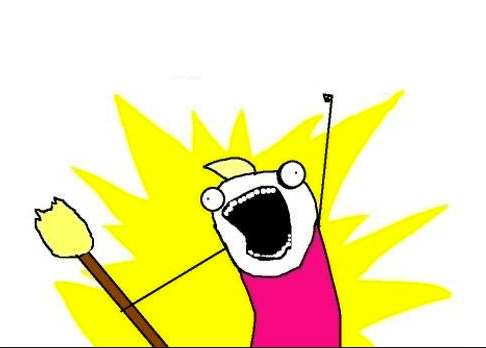 Waking All Waiting Threads
wait(cond_t *cv, mutex_t *lock)
 - assumes the lock is held when wait() is called
 - puts caller to sleep + releases the lock (atomically)
 - when awoken, reacquires lock before returning

signal(cond_t *cv)
 - wake a single waiting thread (if >= 1 thread is waiting)
 - if there is no waiting thread, just return, doing nothing

broadcast(cond_t *cv)
 - wake all waiting threads (if >= 1 thread is waiting)
 - if there are no waiting thread, just return, doing nothing
any disadvantage?
Example Need for Broadcast
void *allocate(int size) {
	mutex_lock(&m);
	while (bytesLeft < size)
		cond_wait(&c);
	…
}
void free(void *ptr, int size) {
	…
	cond_broadcast(&c)
	…
}
How to wake the right thread?
One solution:






Better solution (usually): use two condition variables
wake all the threads!
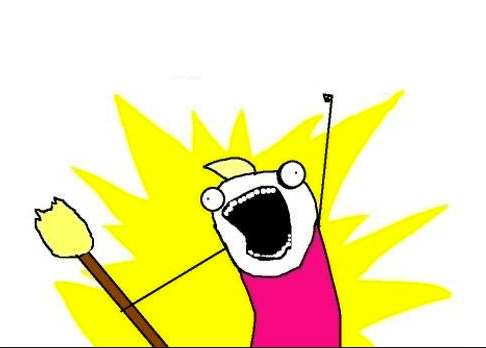 Producer/Consumer:Two CVs
void *producer(void *arg) { 
	for (int i = 0; i < loops; i++) { 
		Mutex_lock(&m); // p1 
		if (numfull == max) // p2 
			Cond_wait(&empty, &m); // p3 
		do_fill(i);  // p4
		Cond_signal(&fill); // p5 
		Mutex_unlock(&m); //p6
	}
}
void *consumer(void *arg) { 
	while (1) { 
		Mutex_lock(&m); 
		if (numfull == 0)
			Cond_wait(&fill, &m); 
		int tmp = do_get();
		Cond_signal(&empty);
		Mutex_unlock(&m); 
	}
 }
Is this correct?  Can you find a bad schedule?
1. consumer1 waits because numfull == 0
2. producer increments numfull, wakes consumer1
3. before consumer1 runs, consumer2 runs, grabs entry, sets numfull=0.
4. consumer2 then reads bad data.
Good Rule of Thumb 3
Whenever a lock is acquired, recheck assumptions about state!
Possible for another thread to grab lock in between signal and wakeup from wait
Note that some libraries also have “spurious wakeups” (may wake multiple waiting threads at signal or at any time)
Producer/Consumer:Two CVs and WHILE
void *producer(void *arg) { 
	for (int i = 0; i < loops; i++) { 
		Mutex_lock(&m); // p1 
		while (numfull == max) // p2 
			Cond_wait(&empty, &m); // p3 
		do_fill(i);  // p4
		Cond_signal(&fill); // p5 
		Mutex_unlock(&m); //p6
	}
}
void *consumer(void *arg) { 
	while (1) { 
		Mutex_lock(&m); 
		while (numfull == 0)
			Cond_wait(&fill, &m); 
		int tmp = do_get();
		Cond_signal(&empty);
		Mutex_unlock(&m); 
	}
 }
Is this correct?  Can you find a bad schedule?
Correct!
- no concurrent access to shared state
- every time lock is acquired, assumptions are reevaluated
- a consumer will get to run after every do_fill()
- a producer will get to run after every do_get()
Summary: rules of thumb for CVs
Keep state in addition to CV’s

Always do wait/signal with lock held

Whenever thread wakes from waiting, recheck state